Proposing an ICT-enhanced curriculum for global learning environment for Social Entrepreneurship for universities in Asia
Tosh Yamamoto, CTL-KU
Benson Ong, Business Management, NPY
Chris Pang, Business Management, NPY
Maki Okunuki, CTL-KU, Hands-on LC-Kwansei U
Proposing an ICT-enhanced curriculum for global learning environment for Social Entrepreneurship for universities in Asia
This paper presents a curriculum development endeavor for Social Entrepreneurship including the simulation of preparing for a startup or venture business to the Mezzanine stage. 
It must be emphasized that the curriculum is not limited to business majors but also for all university students of various majors. In such a curriculum, Creative/Creative Thinking in the global team was the focus. 
The curriculum has been pilot-tested on the Kansai University campus for five years with Japanese, Korean, Chinese, Taiwanese, Vietnamese, English, Dutch, German, and French students. The students formed international teams and developed their own brand/product after market research and planned and designed their dream project to come true. 
The teams with global team members considered target consumers, the fund for initiating a business, and the plan to bring the project to the Mezzanine stage. The course was enhanced with the state-of-the-art ICT making the entire class, as well as all the team members, be on the same page of the learning process throughout the course. Such ICT tools for globally collaborative learning are show-cased in the presentation.
Outline
Rationale behind the new Educational Paradigm
Building/Sense Making: Curriculum Development
Pilot Curriculum: Social Entrepreneurship in Action
Rationale
Why ? (The following will be discussed in this section.)

Reasons for the global curriculum proposal
The future of our students?
Paradigm Shift in Education enhanced with ICT is just around the corner!
Rationale
Educators’ Mission
Raising the future generation
Global Communication Skill to Build Trust
Not giving pre-fabricated knowledge and values (but Critical Thinking Skill)
Giving students chances to grow transcendent mindset to lead to new values (Creative Thinking Skill)
Job Market Dynamics
Singularity (2045)  New Job Market?
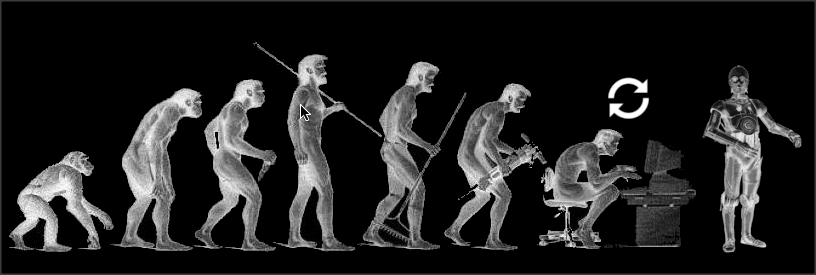 How old will your students be in 2045?
https://joneljuste.files.wordpress.com/2015/04/singularity-c3po.jpg
Disappearing Jobs
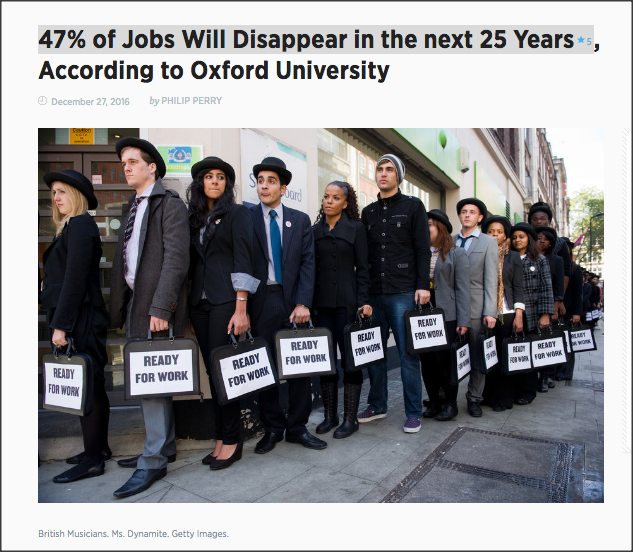 http://bigthink.com/philip-perry/47-of-jobs-in-the-next-25-years-will-disappear-according-to-oxford-university
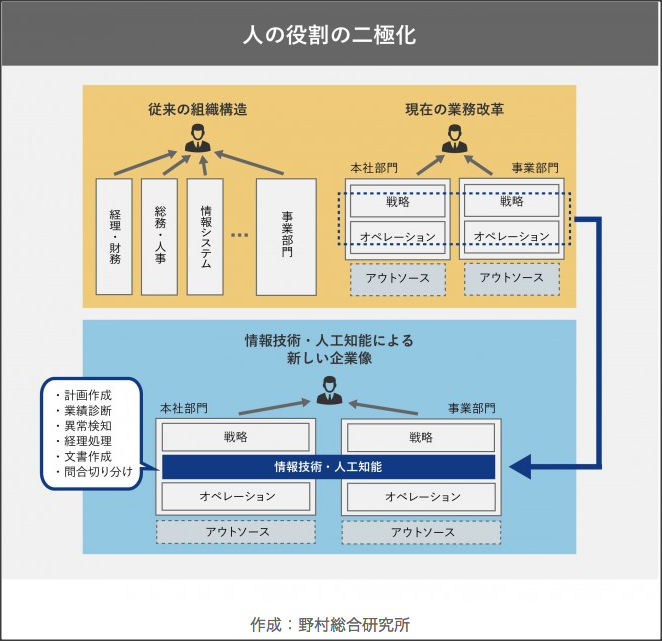 Two-Tier Structure
Routine jobs     AI  and Robots
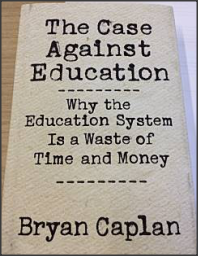 https://mirai.doda.jp/series/interview/tomota-terada-part1/
Surgical Robots
Human doctor vs. robot
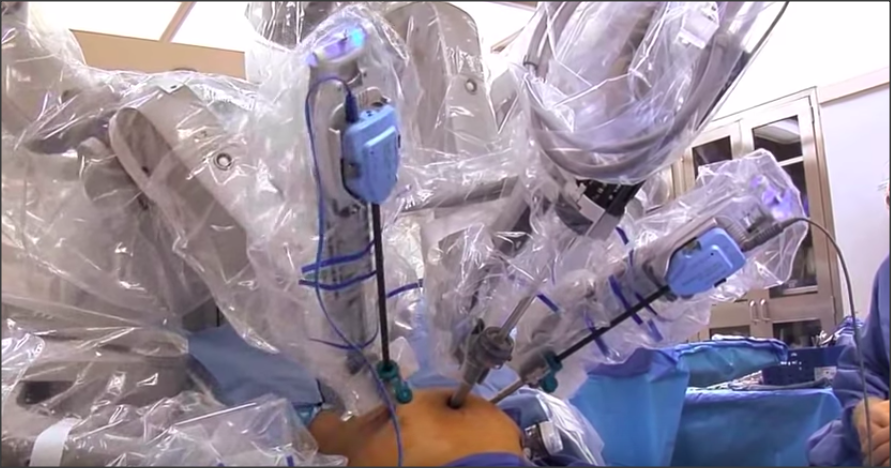 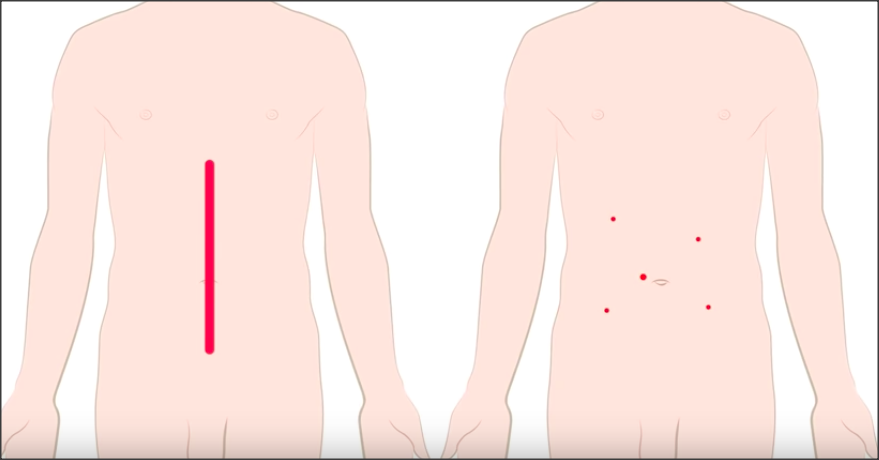 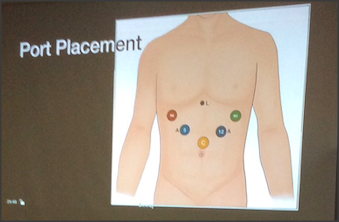 Routine jobs     AI  and Robots
JOB MARKET IN THE FUTURE
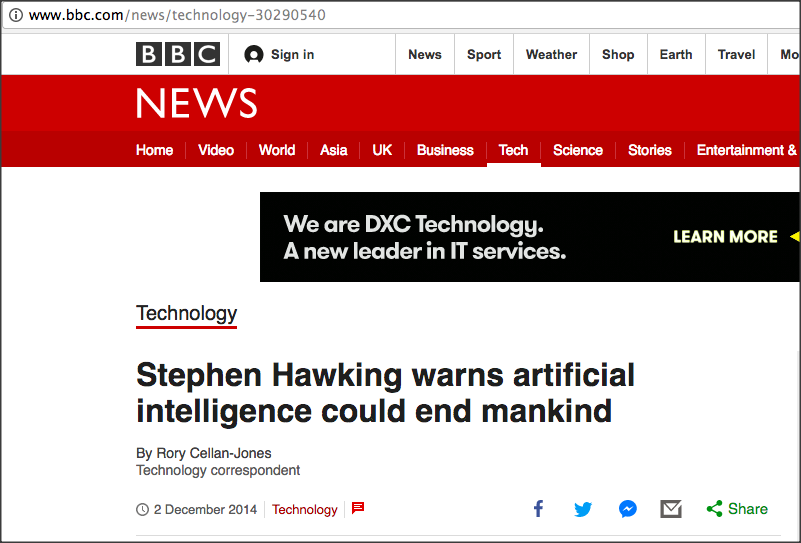 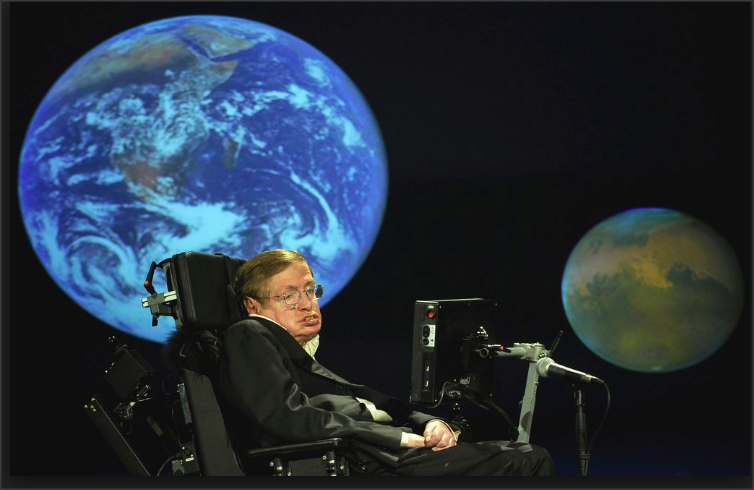 In fact, the biggest threat facing mankind is one that has in some ways only just been discovered: artificial intelligence (AI). The physicist Stephen Hawking has said that AI could become ‘a real danger’ in the ‘not-too-distant’ future. Hawking added that ‘the risk is that computers develop intelligence and take over. Humans, who are limited by slow biological evolution, couldn’t compete, and would be superseded.’
http://www.bbc.com/news/technology-30290540
http://www.spiked-online.com/newsite/article/the-robots-are-not-taking-over/16299#.WgJmDmKCzdc
Stephen Hawking
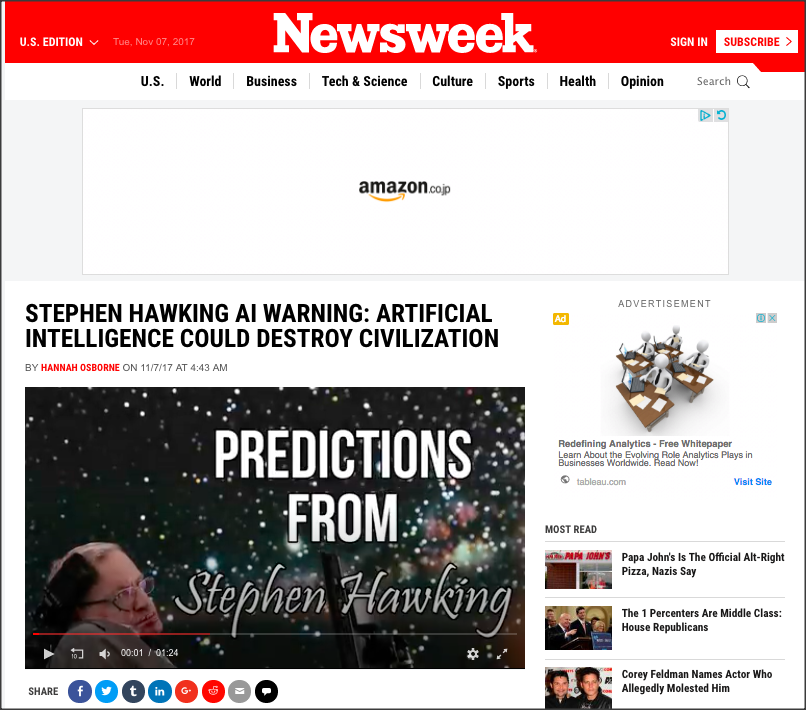 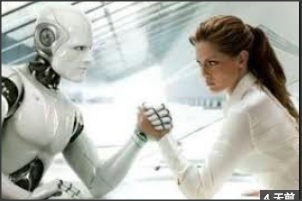 http://www.newsweek.com/stephen-hawking-artificial-intelligence-warning-destroy-civilization-703630
Stephen Hawking
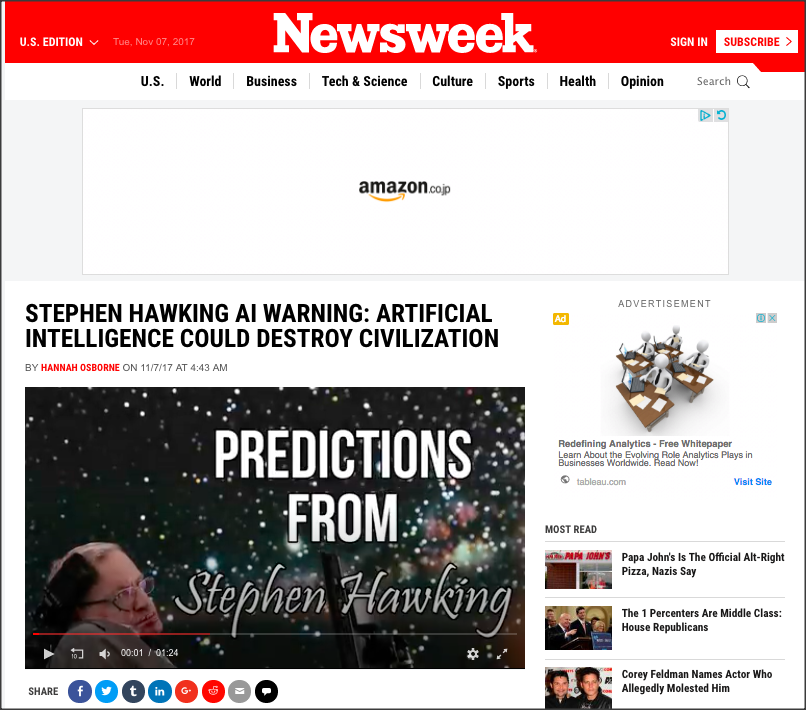 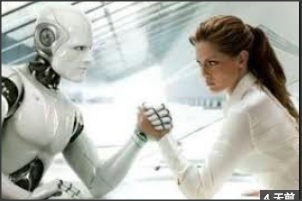 http://www.newsweek.com/stephen-hawking-artificial-intelligence-warning-destroy-civilization-703630
Singularity is just a beginning!
Will our students be ready to face the reality?
Curriculum Development
Education ready for the Singularity Era
The Role of University: Gas Station for life?       Filling the knowledge tank in the students’ brain           for the life-long career?
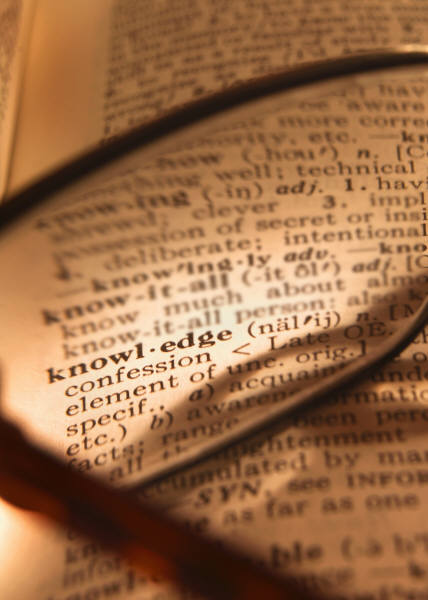 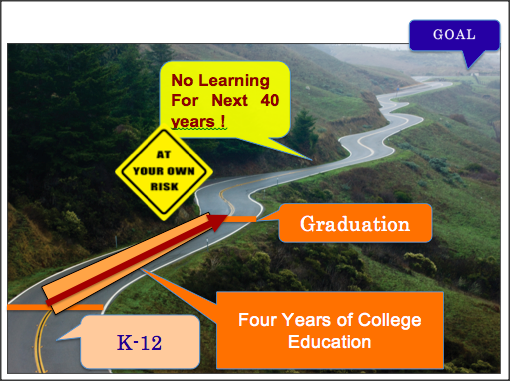 Singularity
[Speaker Notes: consensus]
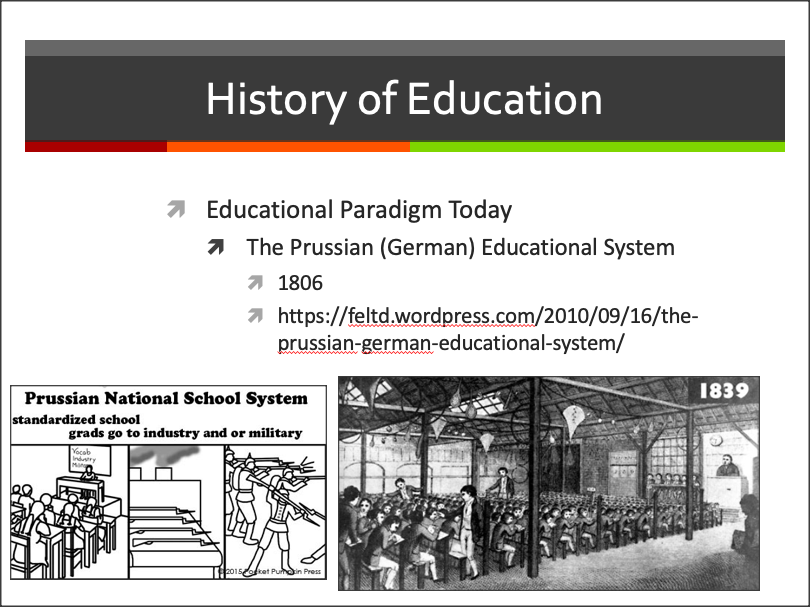 How do we educate the future generation?
Traditional Education Paradigm has seen the handwriting on the wall!
A Paradigm Shift in Education is a must.
New educational philosophy
New educational model: New learning environment
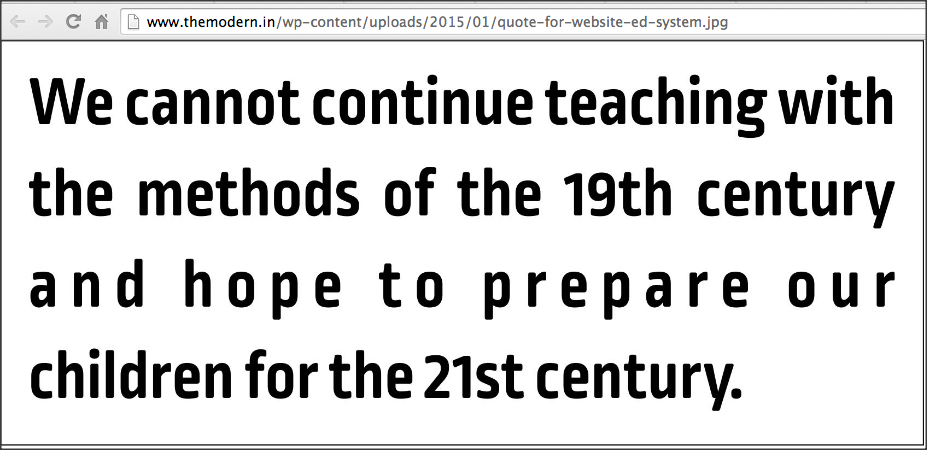 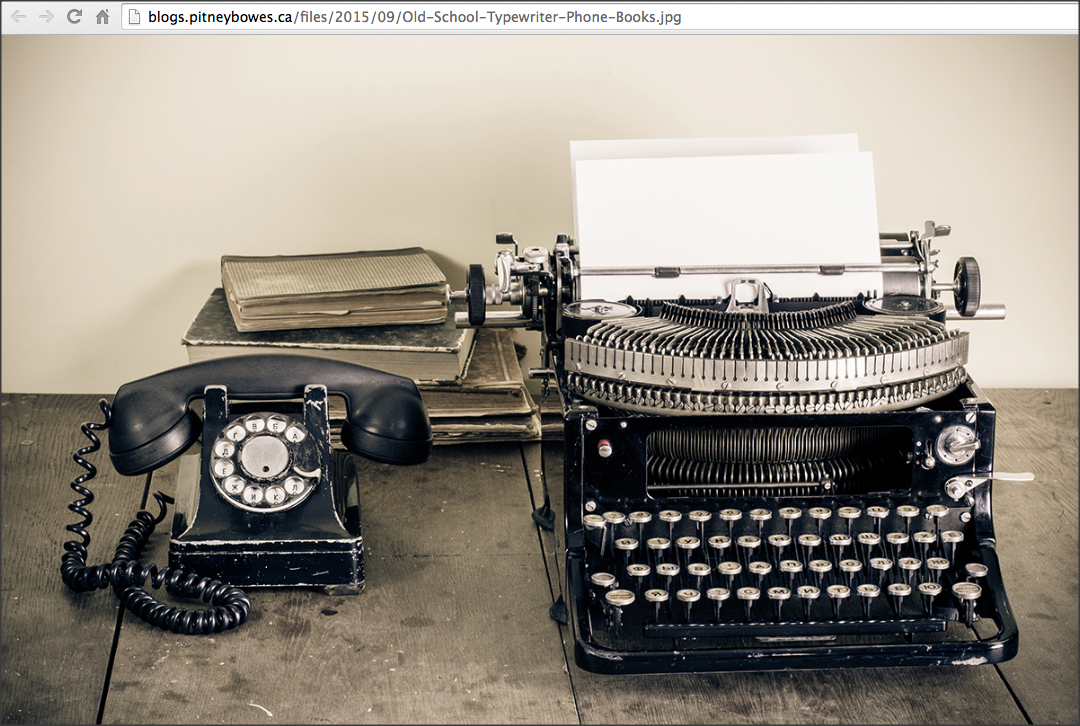 A Quote:     From Horizon 2020 Proposal
We can not educate 21st century citizens using only 19th century methodologies. 
the vision of … Collaborative Education is that without doubt the largest impact on our society will be obtained by addressing the needs of our children to get personalized education: (1) motivating teachers to motivate students, (2) addressing their creativity, and (3) getting them in contact with their equals and the rest of the society to share their needs and motivations, thus closing the circle.
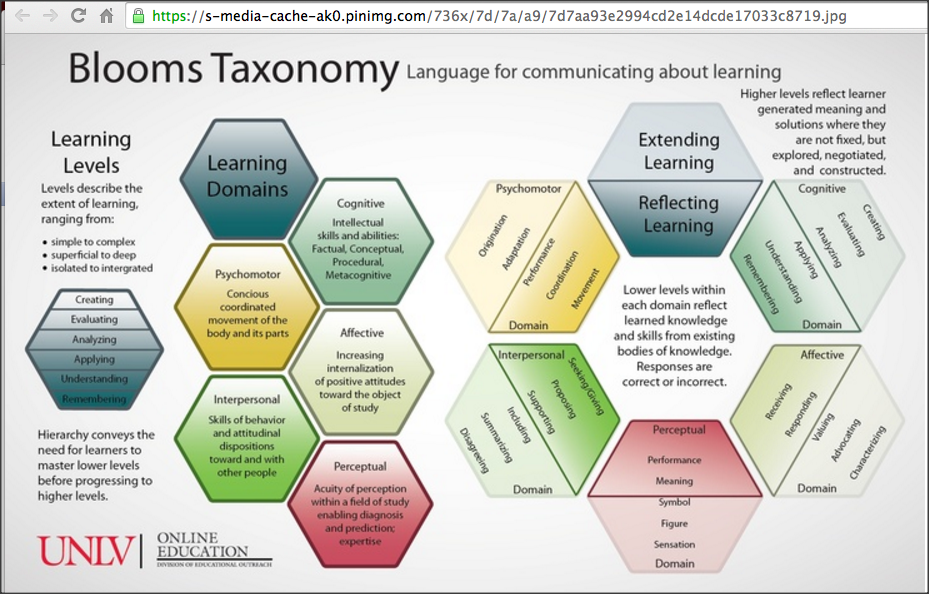 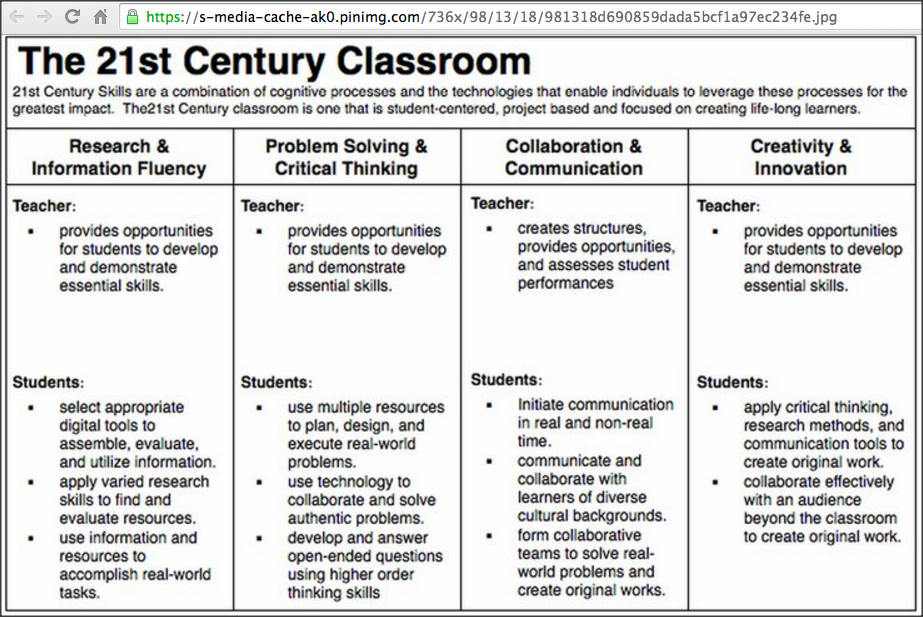 This is happening now!
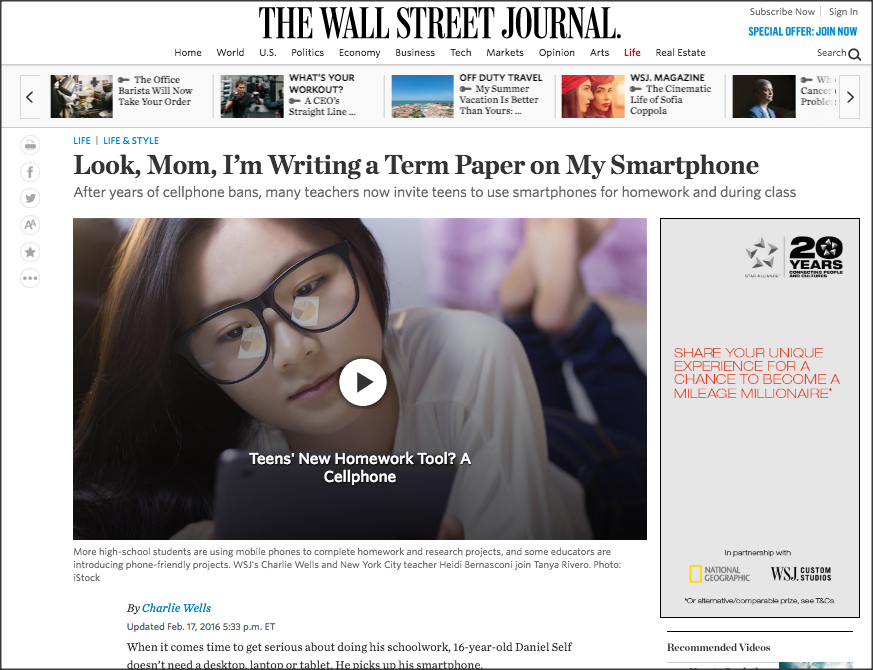 ICT
In
Edu
ttps://www.wsj.com/articles/look-mom-im-writing-a-term-paper-on-my-smartphone-1455729046?mod=rss_Education
https://www.wsj.com/articles/look-mom-im-writing-a-term-paper-on-my-smartphone-1455729046
With Google Drive, You can Share/Edit/PBL with Team Members!
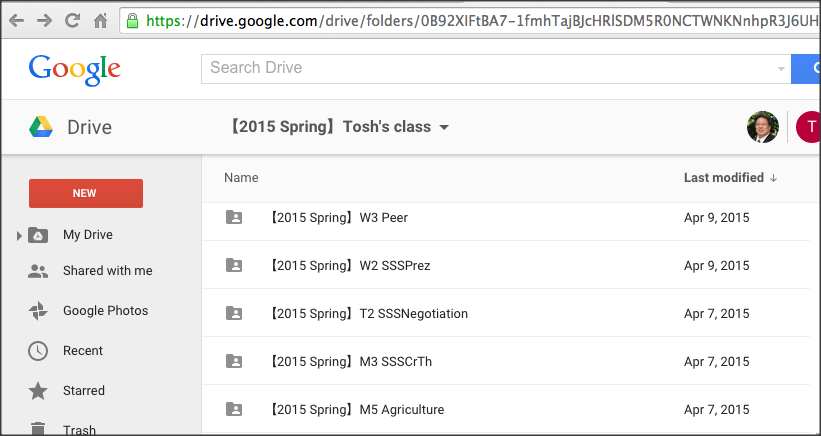 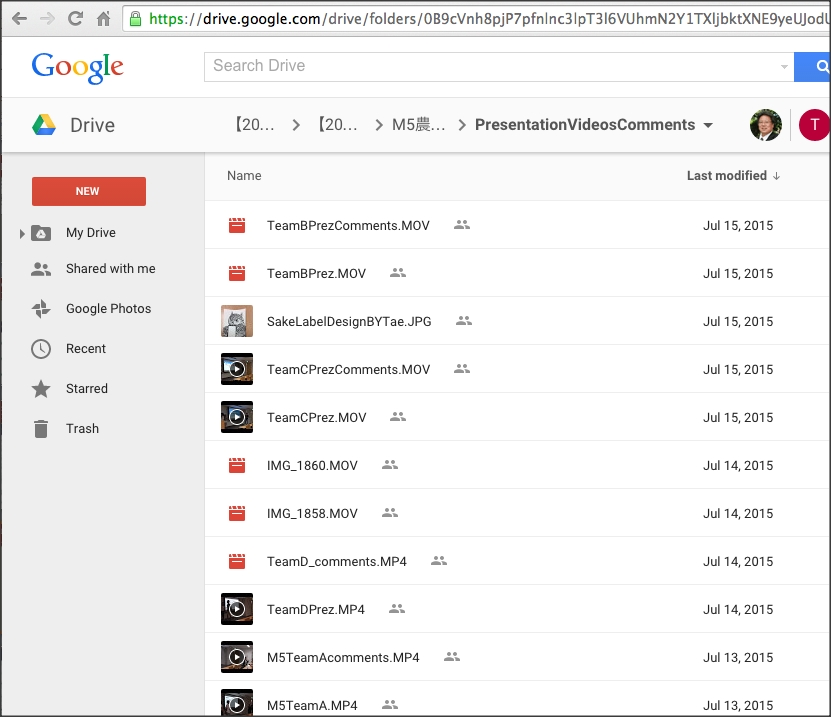 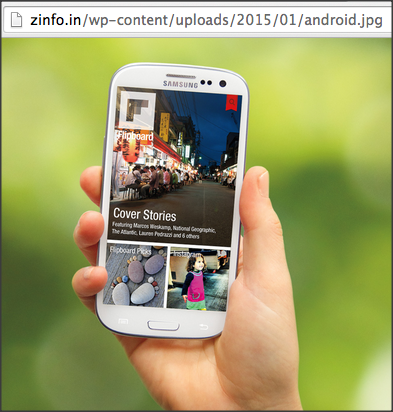 Team presentation videos
comments
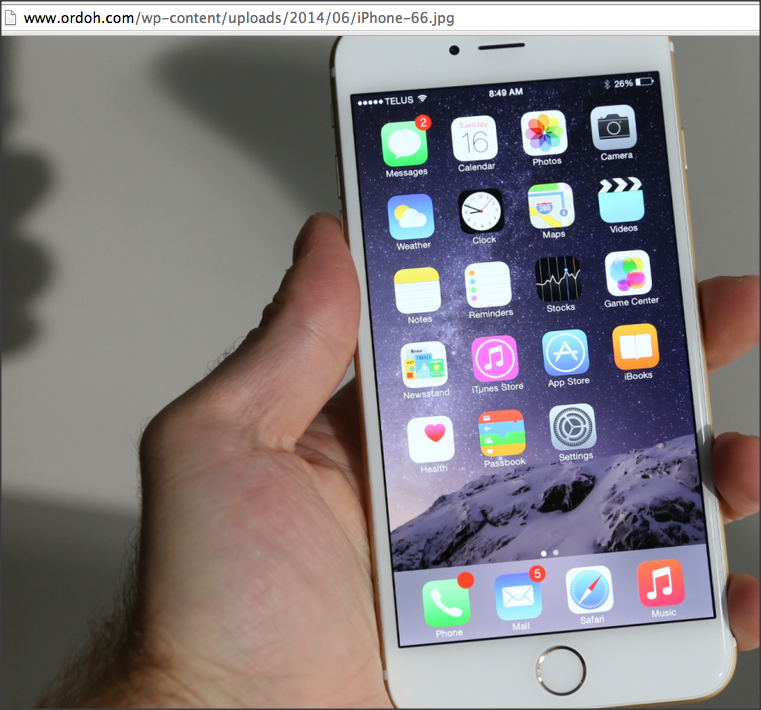 Gurantees 24/7 team learning environment
All linked with TEAM LINE
All linked with TEAM LINE
All linked with TEAM LINE
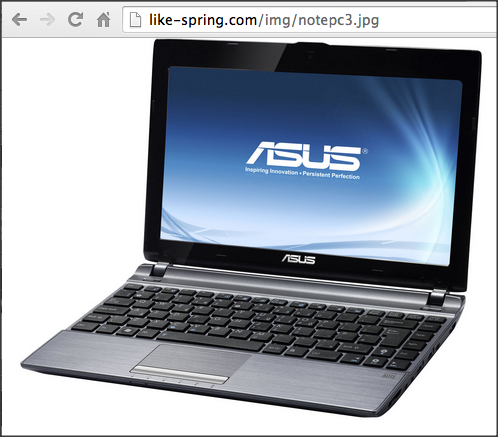 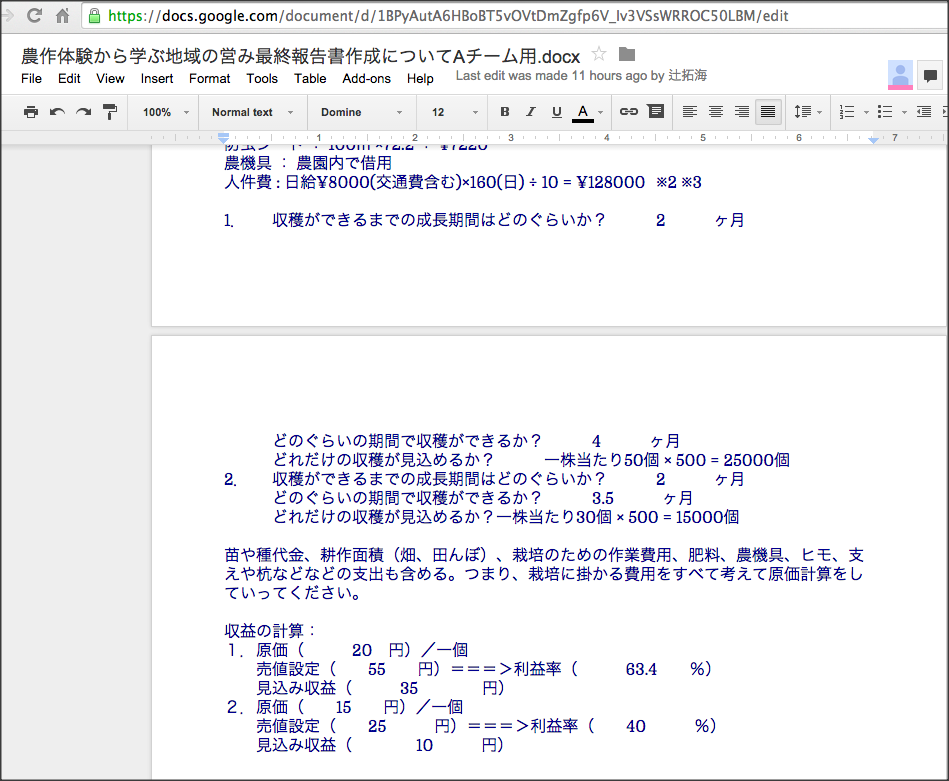 Team presentation slides 
All can edit online
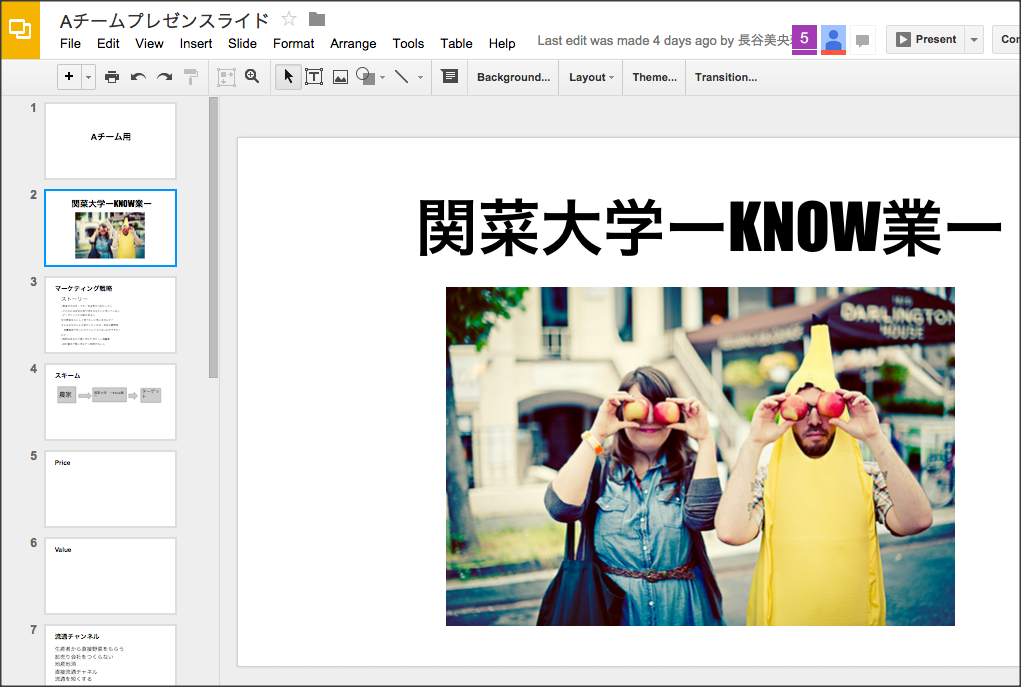 Team Reports
All can edit online.
Active Learning is essential!
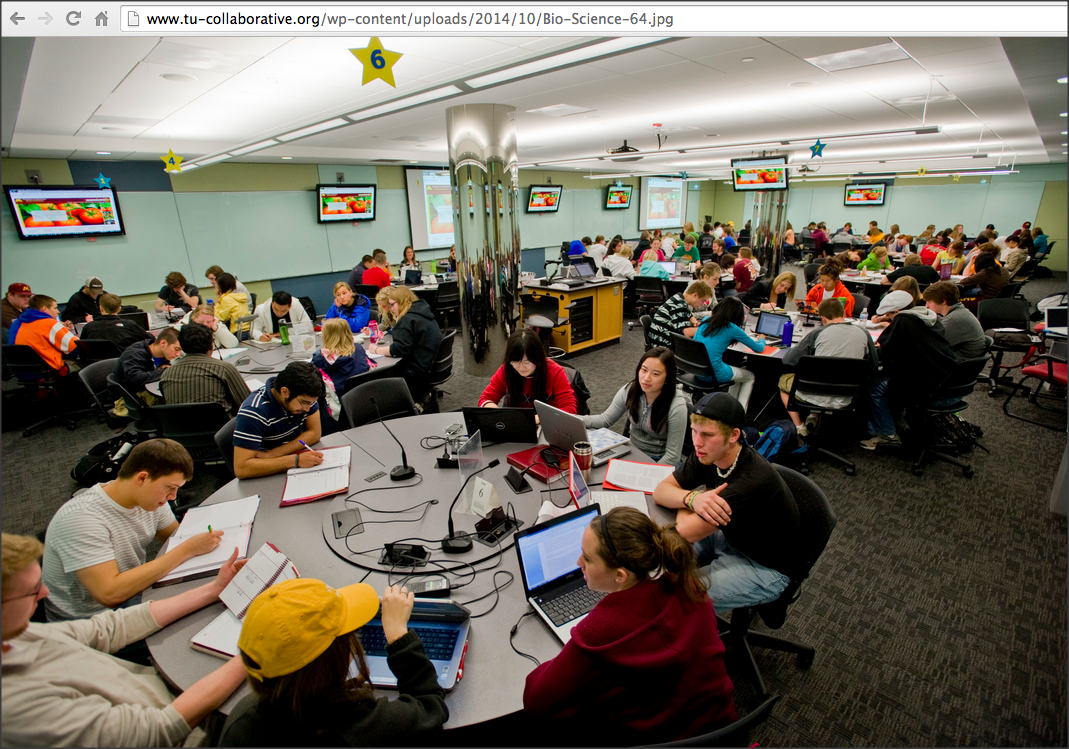 For the future education,
Social Constructivism Model of Education will be everywhere!
FROM:Face-to-Face
In-Class Learning
Active Learning is essential!
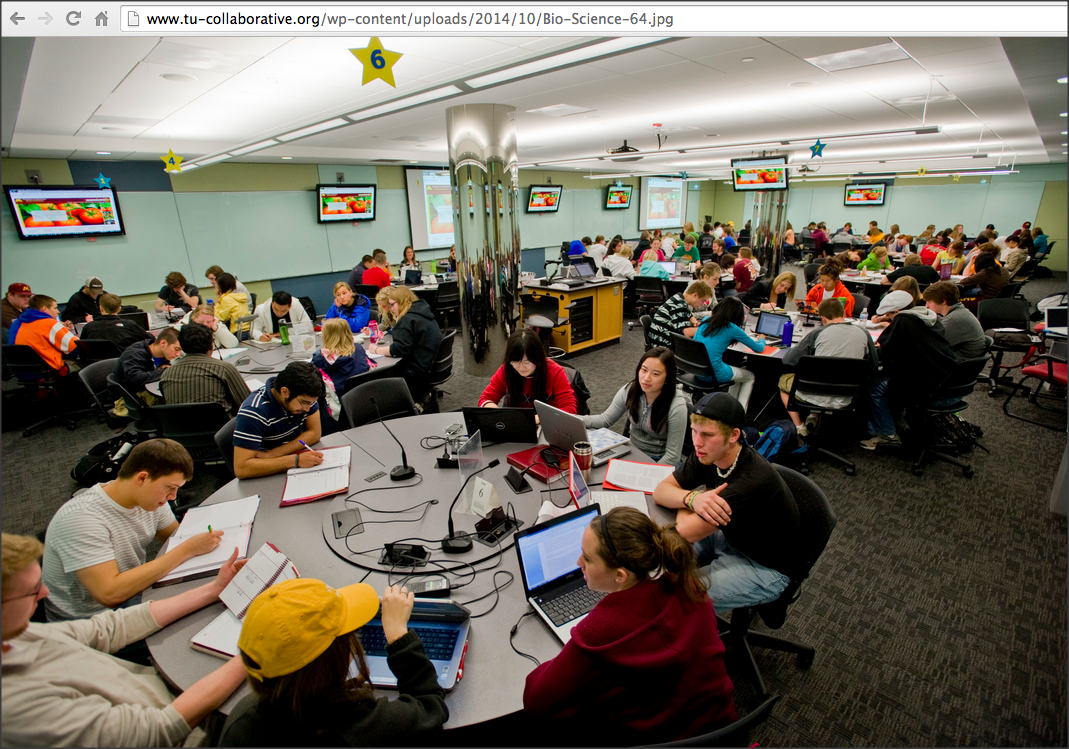 With ICT, this situation can be realized in ONLINE classes!!
Teacher’s role is to facilitate students’ learning. --- control of learning chaos in the online classroom
Bloom’s Taxonomy Matrix
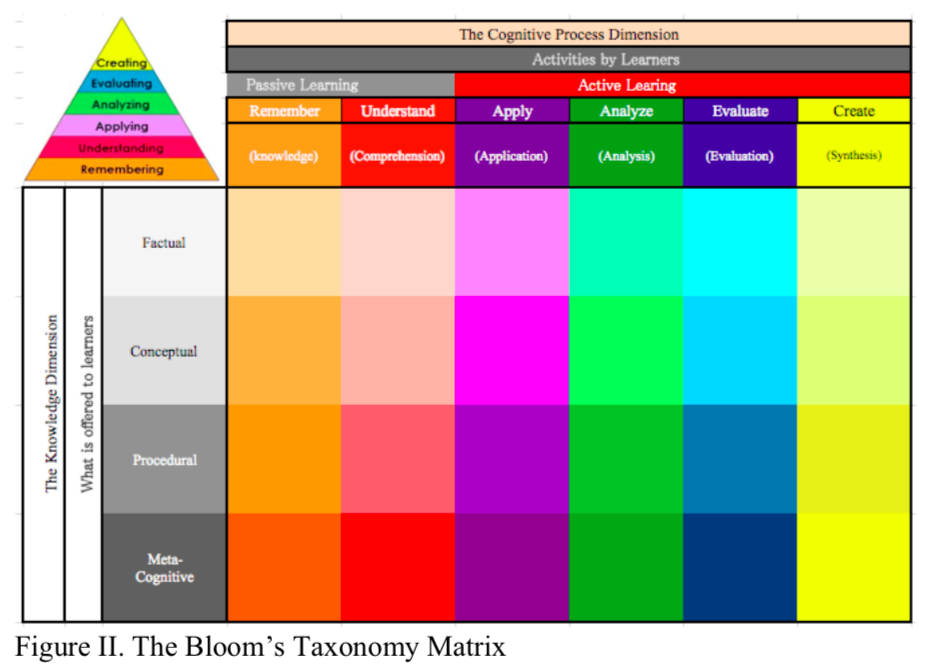 Sense Making:ICT and Communication
Communication Skills:  Needs for communication with students from other cultures and values.
Long-Lasting Trust Building
Problem Solving Skills: Common issues in our society
Project Management Skills: Working in Teams: International/Global Teams
Consensus Building through TBL
Go Global !
The Future,
Better Life,
Transcendency
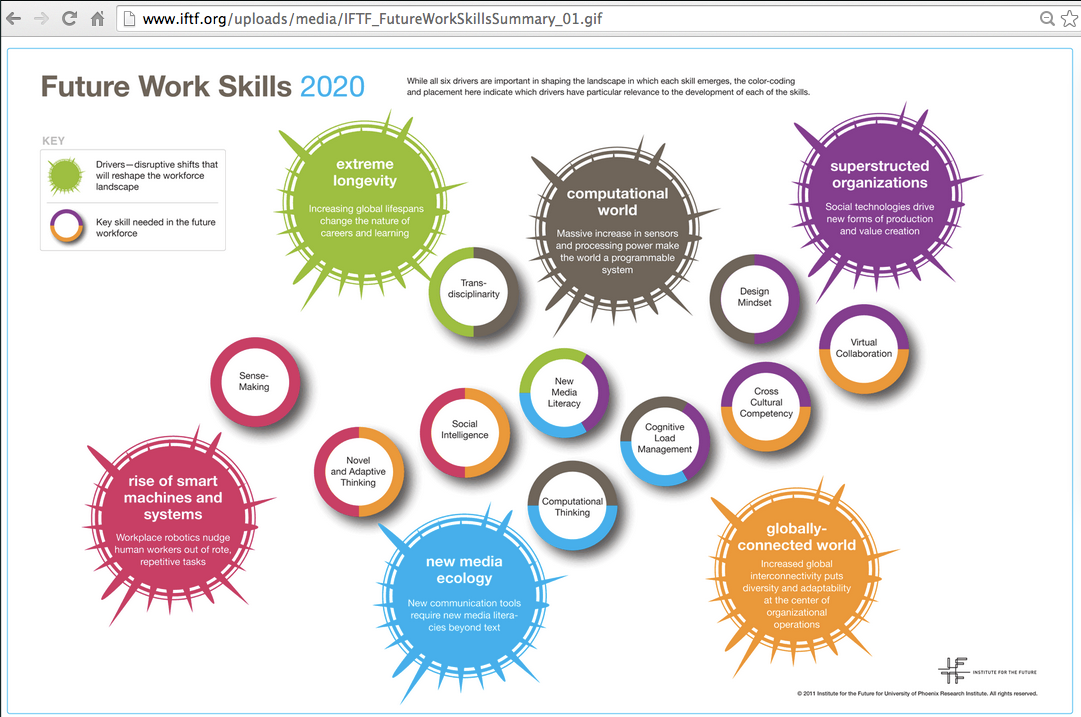 http://www.iftf.org/uploads/media/IFTF_FutureWorkSkillsSummary_01.gif
[Speaker Notes: http://www.iftf.org/uploads/media/IFTF_FutureWorkSkillsSummary_01.gif]
The Future,
Better Life,
Transcendency
http://www.forbes.com/sites/sap/2014/05/12/are-you-ready-here-are-the-top-10-skills-for-the-future/2/
10 Needs for Future Education
Sense Making
Social Intelligence
Novel & Adaptive Thinking
Cross-Cultural Competencies
Computational Thinking
New Media Literacy
Transdisciplinarity
Design Mindset
Cognitive Load Management
Virtual Collaboration
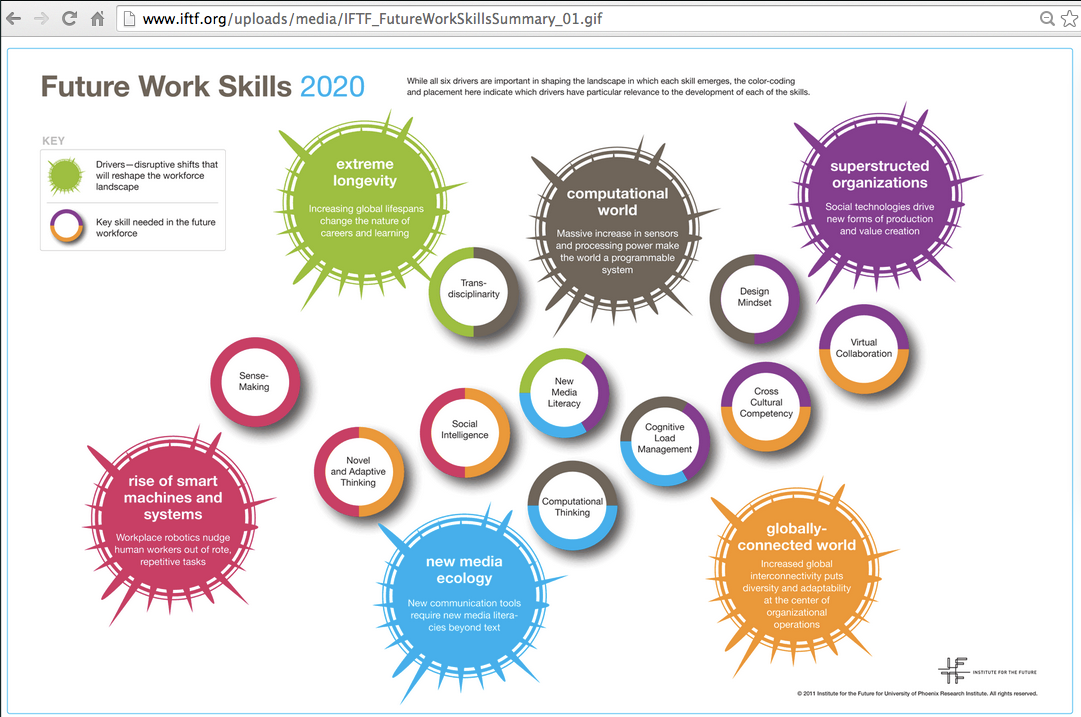 [Speaker Notes: Sensemaking
Social Intelligence
Novel & Adaptive Thinking
Cross-Cultural Competencies
Computational Thinking
New Media Literacy
Transdisciplinarity
Design Mindset
Cognitive Load Management
Virtual Collaboration]
A Quote:     From Horizon 2020 Proposal
We can not educate 21st century citizens using only 19th century methodologies. 
the vision of … Collaborative Education is that without doubt the largest impact on our society will be obtained by addressing the needs of our children to get personalized education: (1) motivating teachers to motivate students, (2) addressing their creativity, and (3) getting them in contact with their equals and the rest of the society to share their needs and motivations, thus closing the circle.
Active Learning
Social Constructivism
PBL through TBL!
Global Learning is a must!
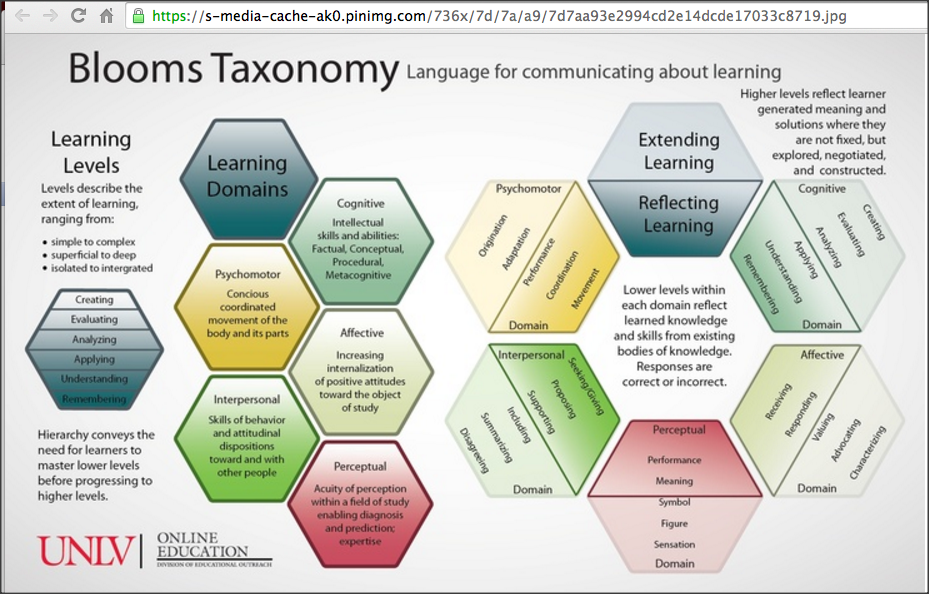 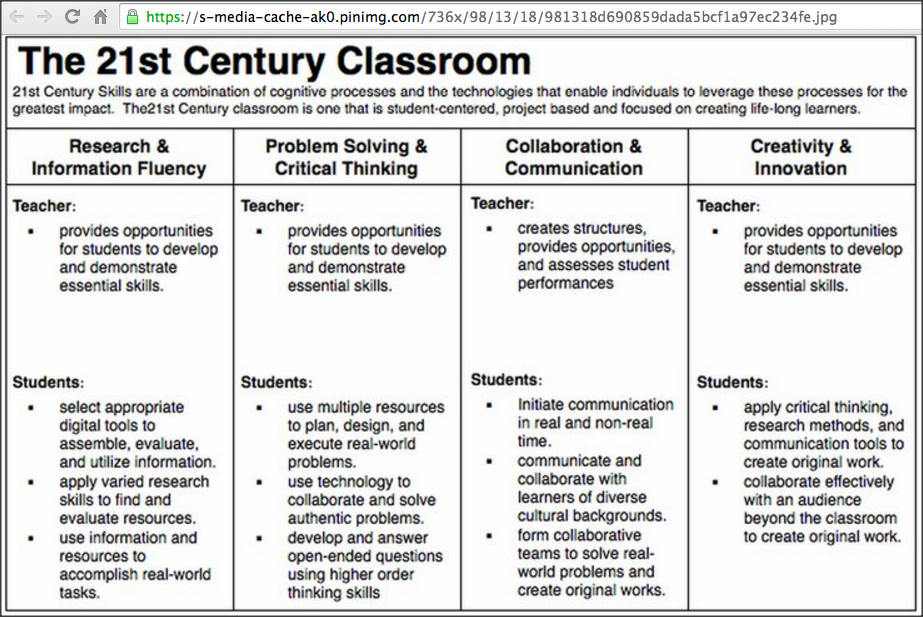 Proposing an ICT-Enhanced Learning Environment
Our Sense-Making 
the Future Skills   the Requirements for                                             Learning Environment
Requirements for ICT-Enhanced Global Learning Environment
On the same page of learning . . . 
Attention and Care to Individual Students in class
Each Team Member in the Global Team
All Global Teams in the course
Learning – Not limited to a course in a semesteri.e. Life-Long/Life-Wide !
Global Learning (Beyond the border of campus)
Curriculum Development for the Future Design
Requirements
Global Society as the Realm of Learning
Students from different campuses in different countries
Students learn in the same learning space in global teams!
Critical Thinking/Creative Thinking Enhanced!
Future Scenario Planning (Tesseractive Learning)
Realm of Learning  Global Issues (SDGs)
Win-Win Relationship (Empathy-Building and Maintenance)
Not! Leading to a battle or war – Goal is Global Happiness
Learning In Global Teams!
Curriculum Development for the Future Design
Overcoming Difficulties
Distance (Time Difference)
Mindset Differences
Cultural Values  influences on decision making
                             communication patterns or thinking processes
“On the Same Page”
Accessible to the Learning Environment 24/7
Team Level
Class Level (Can watch other teams’ progresses anytime!
SOLUTION
Our Solution:  Show Case: Curriculum in Action
Collaborative Online Global Learning
PBL  Social Entrepreneurship
Careful Planning –one mistake will destroy the entire program
From Google
PBL  Social Entrepreneurship
A new Phase of Global Collaborative Learning

KU-Students: Dept of Foreign Languages
       +
   NanYang Polytechnic: Business School
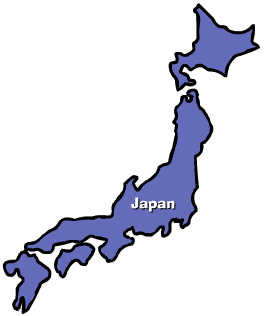 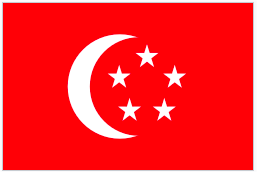 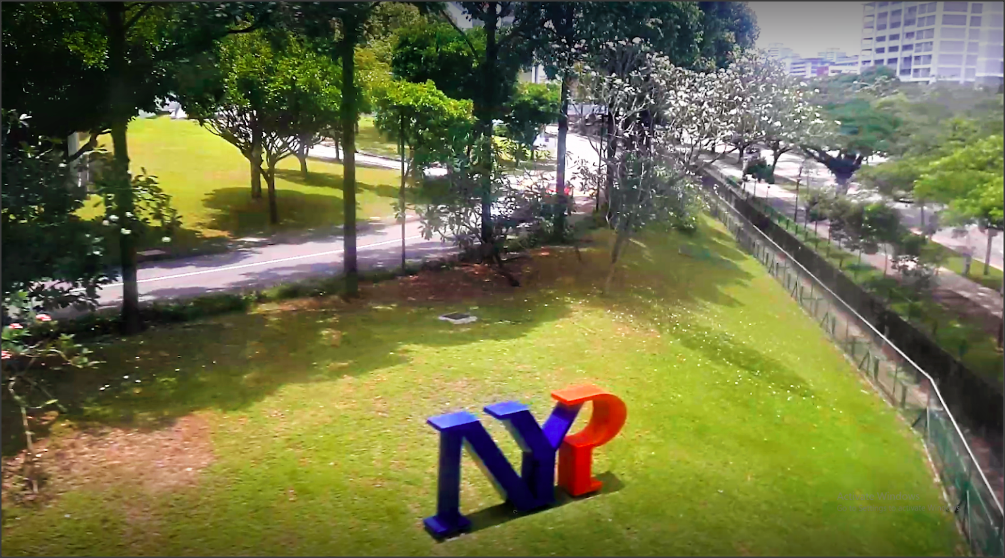 Team Building/Project ManagementForged by ICT ( Flipgrid & Padlet)
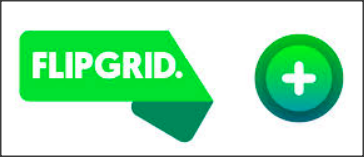 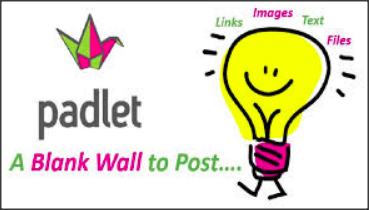 Team Building with Empathy/Trust
Each Team sets their own theme for CT
All members & the entire class to be “on the same page” of Learning!
Team Activity Report in Rich Media 
View Presentations by Other Teams & Give Constructive Comments
Reflection session => SWOT Analysis => Goal Setting for the Future Learning (in writing/video)
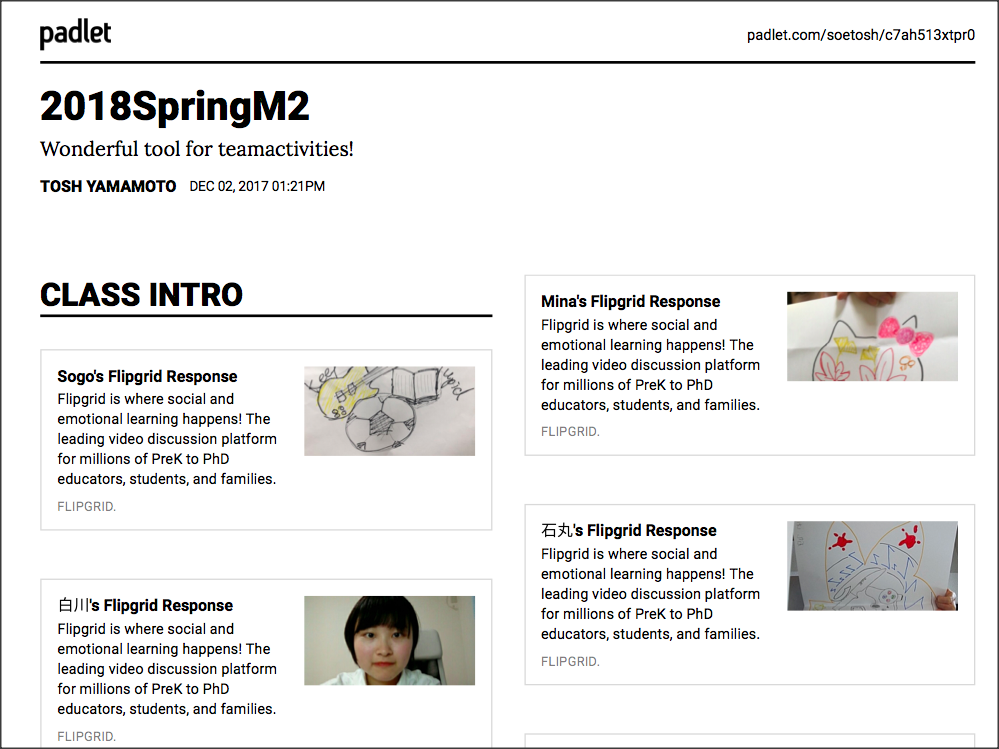 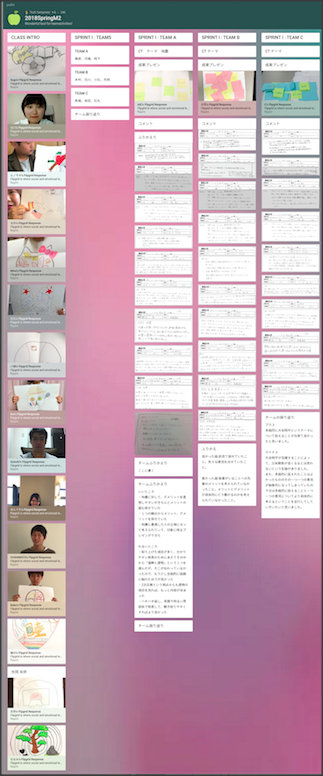 e.g.        Flipgrid & Padlet
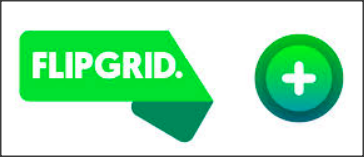 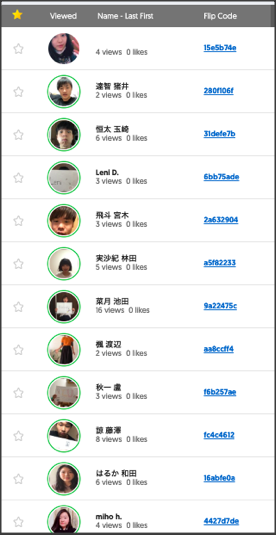 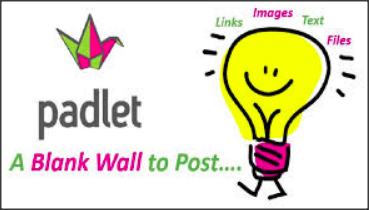 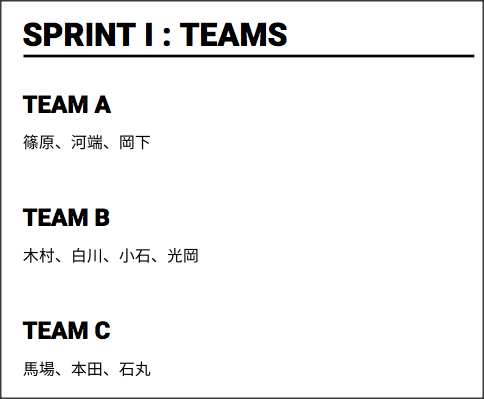 Team Building with Empathy/Trust
All members to be “on the same page” of Learning!
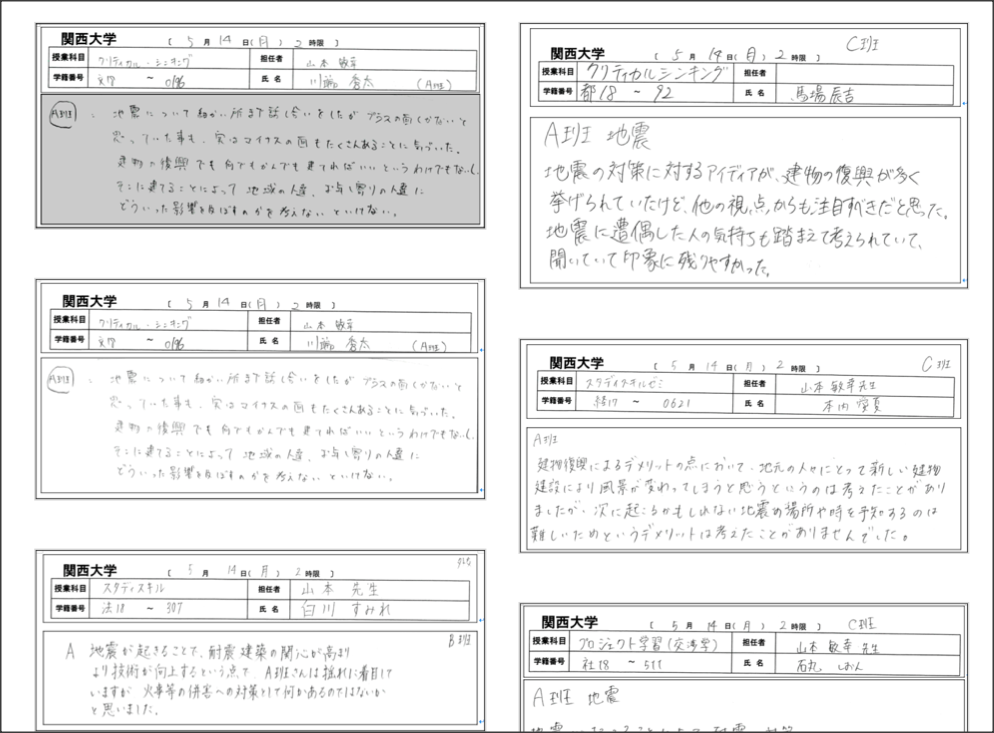 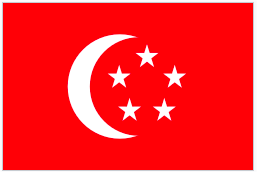 KU-NanYang PolytechnicSchool of Business Management
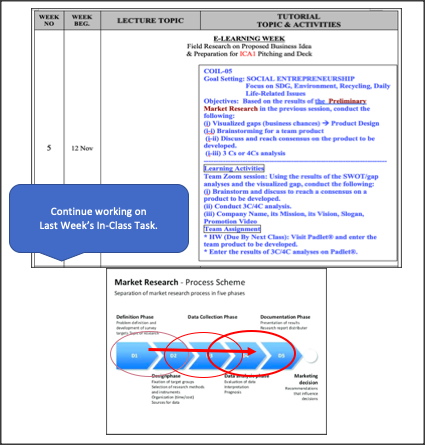 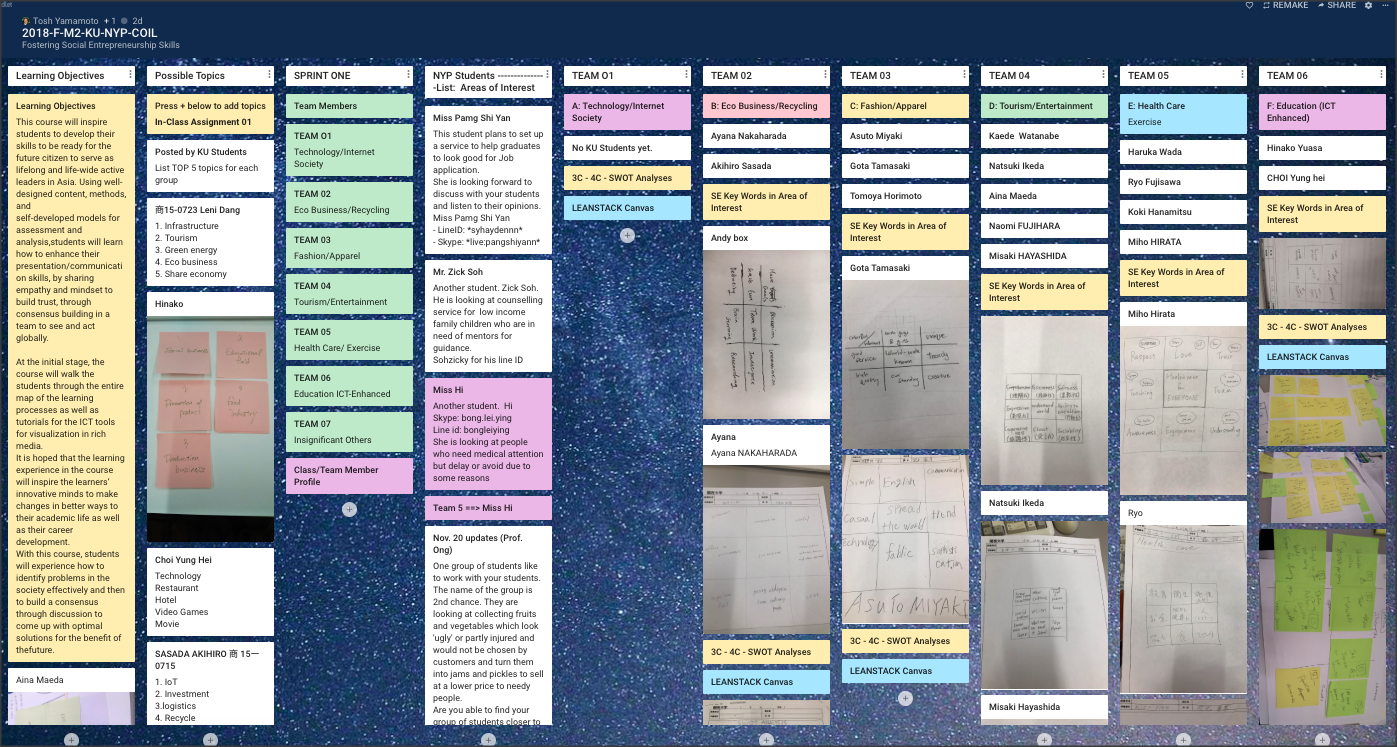 Quality of Learning enhanced throughout the Course
Quality Assurance in Learning
ICT – Leanstack !
Quality Assurance in Assessment 
ICT– FINCODA, Rubric, Reflective Writing
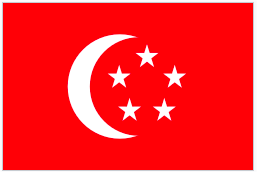 KU-NanYang PolytechnicSchool of Business Management
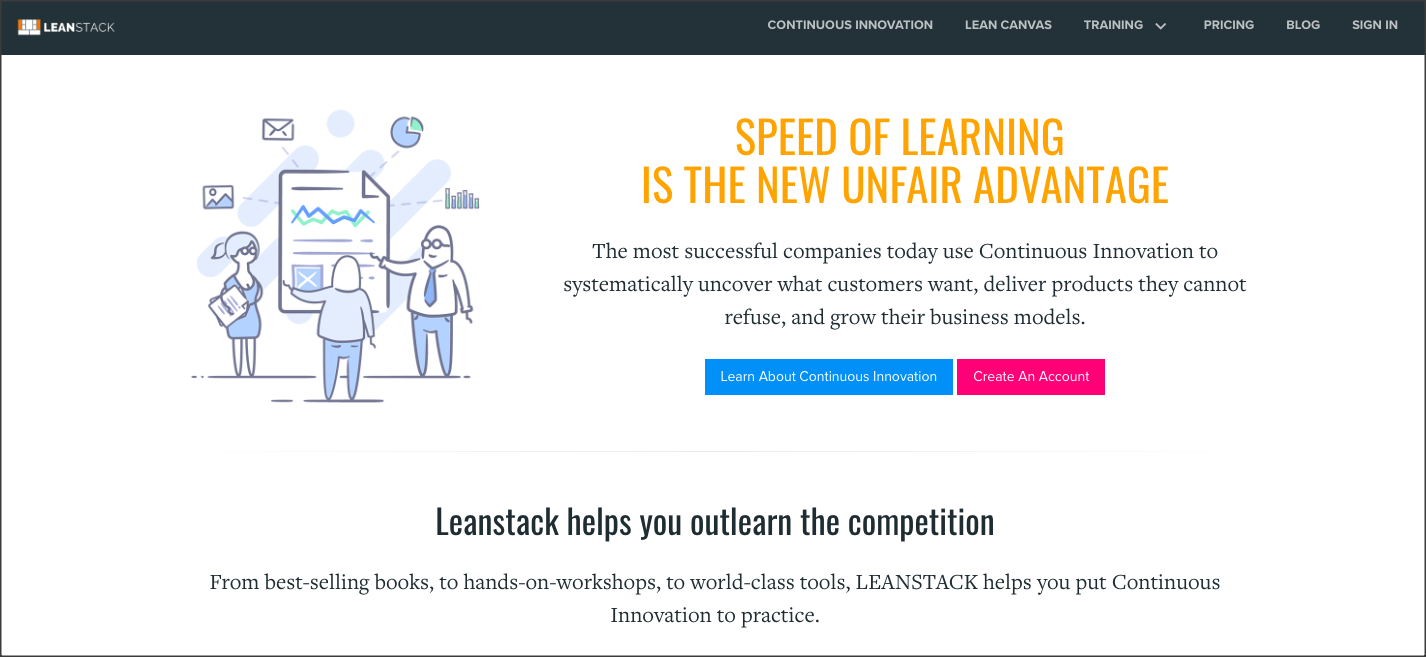 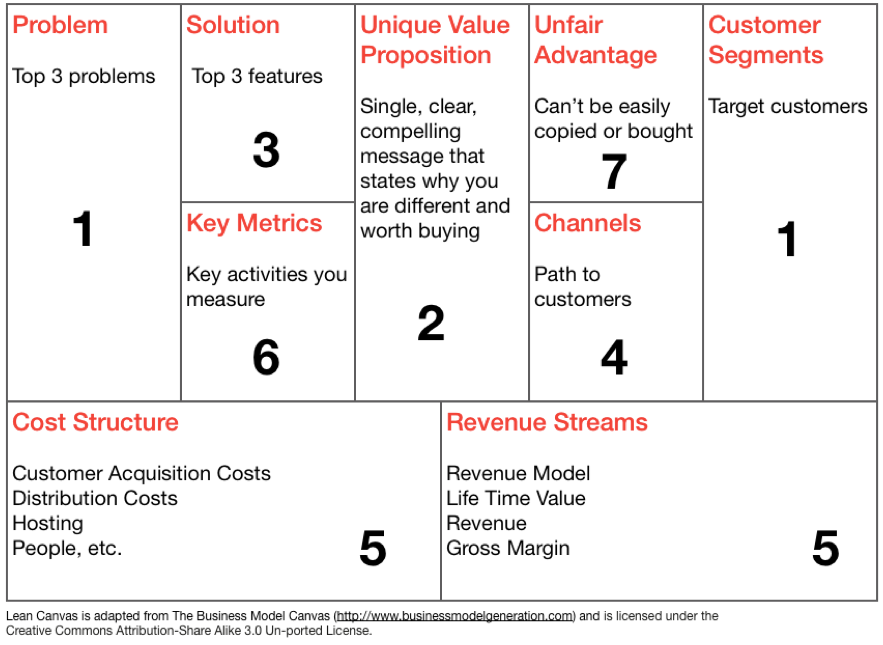 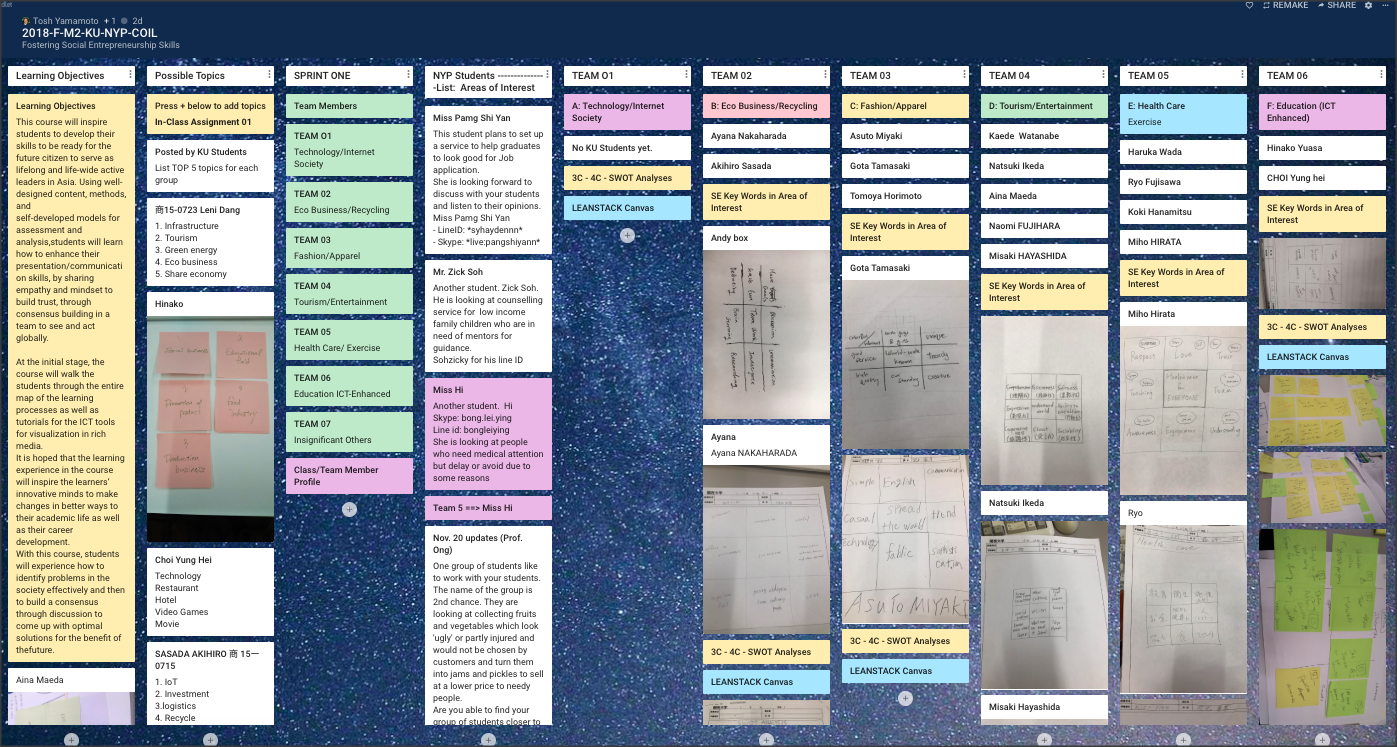 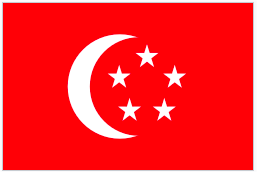 KU-NanYang PolytechnicSchool of Business Management
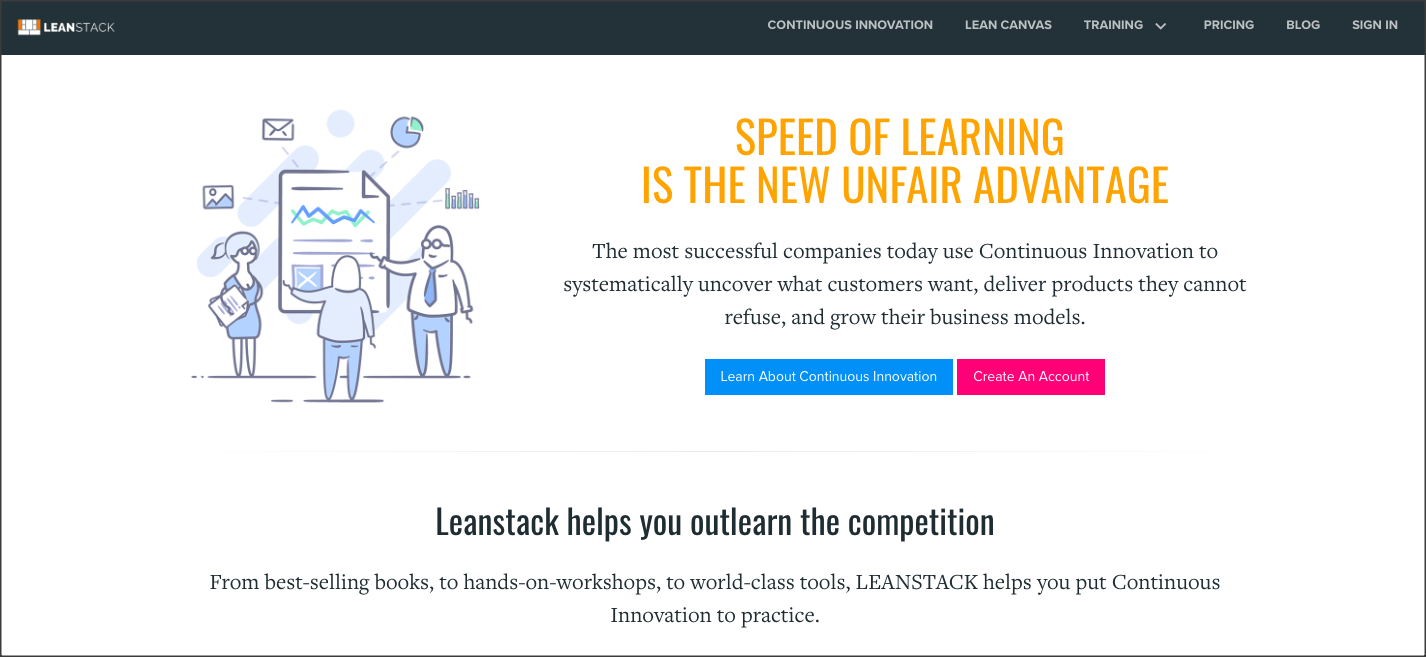 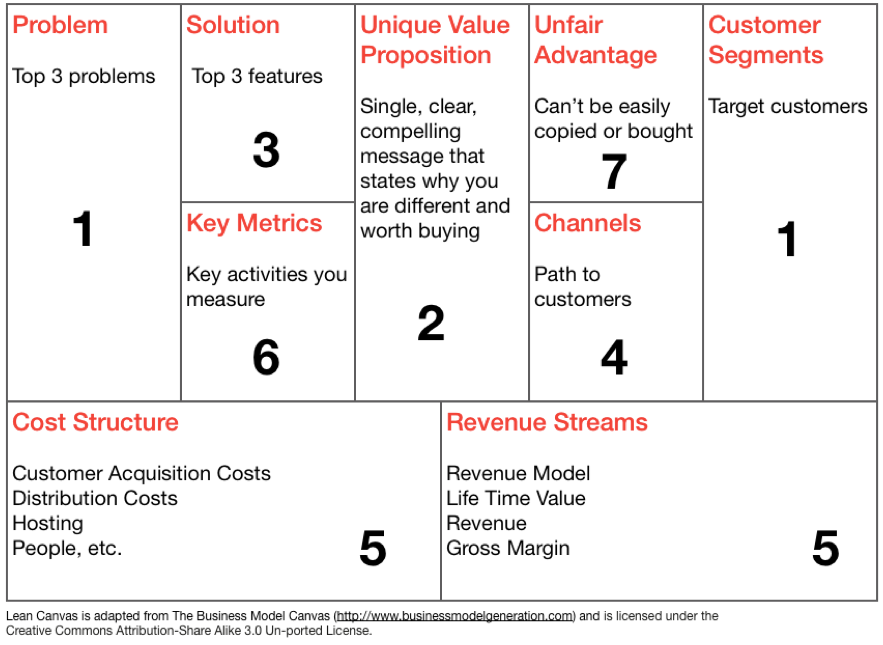 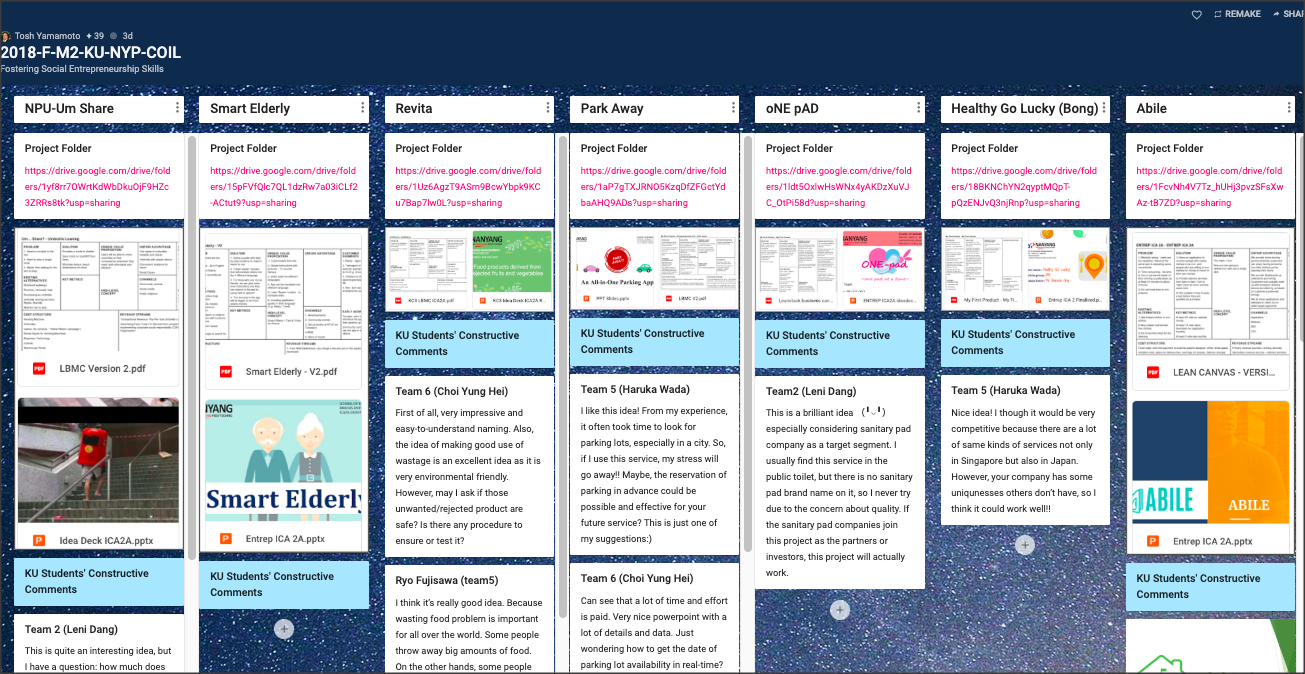 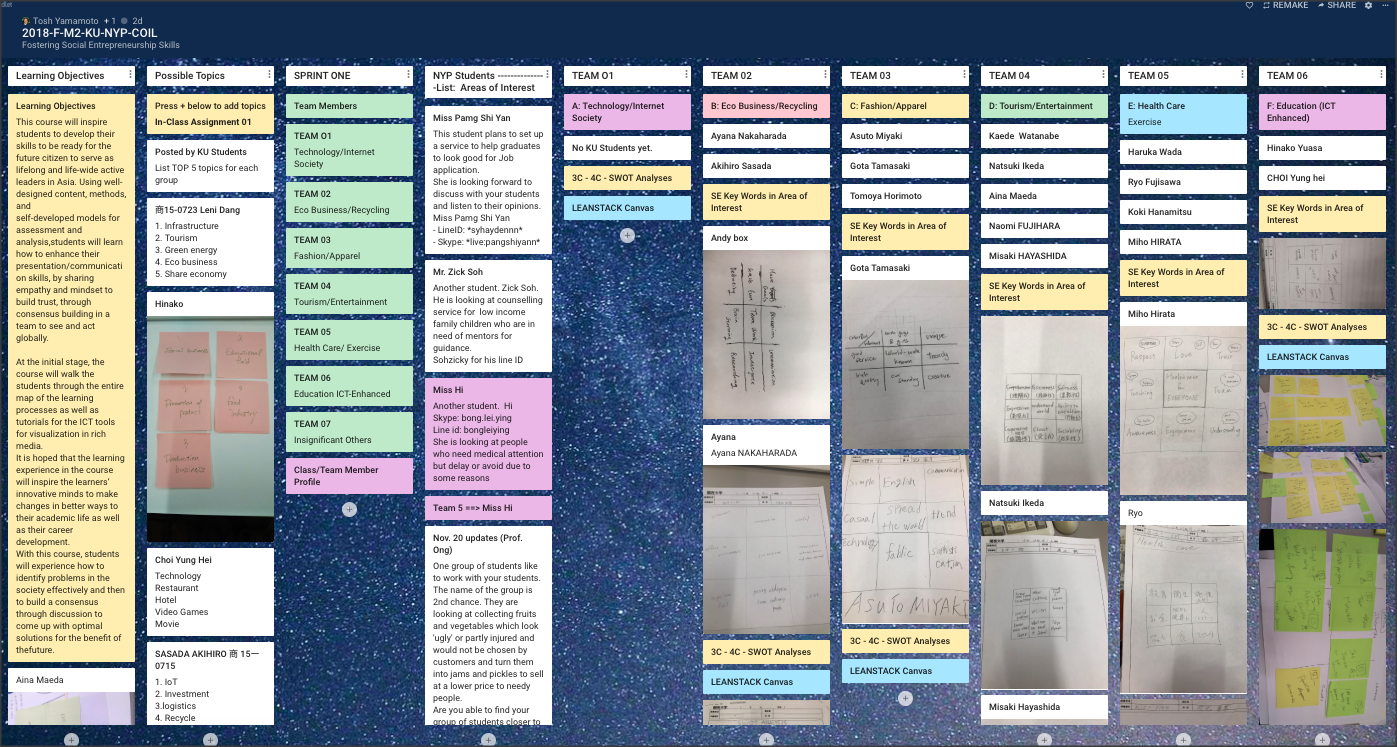 Leanstack canvas Model
Go to Leanstack Slides
Quality of Learning enhanced throughout the Course
Quality Assurance in Learning
ICT – Leanstack !
Quality Assurance in Assessment 
ICT– FINCODA, Rubric, Reflective Writing
FINCODA
Go to FINCODA Slides
Course Final reflection
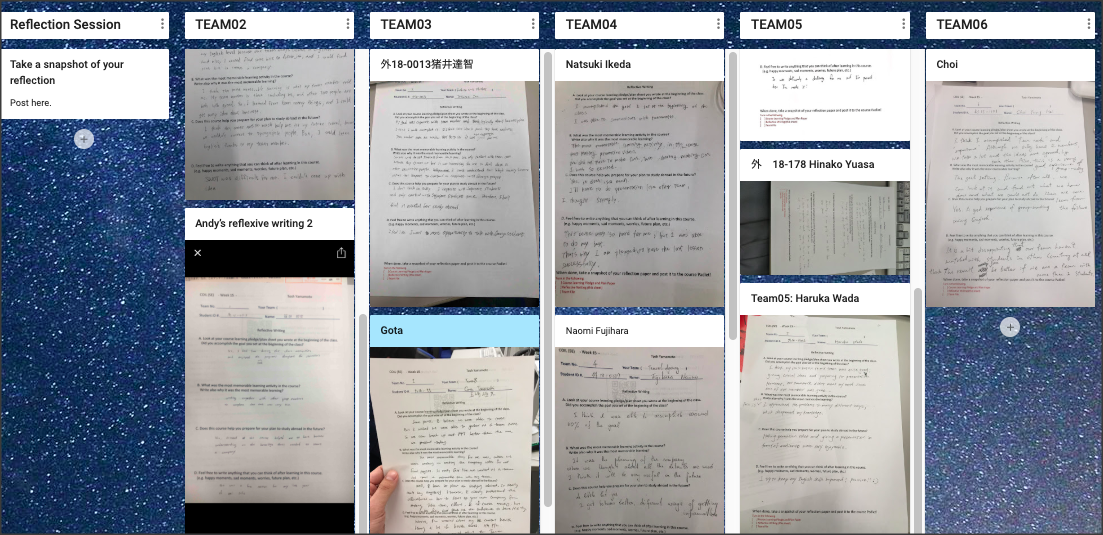 Advantages
Students have learned to :
communicate/discuss in the virtual learning environment
set the pace of team learning.
plan their own team learning.
share their discoveries with all the class (followed by their constructive comments)
reflect the entire learning process (meta cognition)
work in teams (situational leadership in action!)
use the language skill for productive ways.
appreciate global diversity in learning.
new values found by the actively engaged learners
to name a few . . .
Proposing an ICT-enhanced curriculum for global learning environment for Social Entrepreneurship for universities in Asia
Thank you very much!
Tosh Yamamoto, CTL-KU
Benson Ong, Business Management, NPY
Chris Pang, Business Management, NPY
Maki Okunuki, CTL-KU, Hands-on LC-Kwansei U